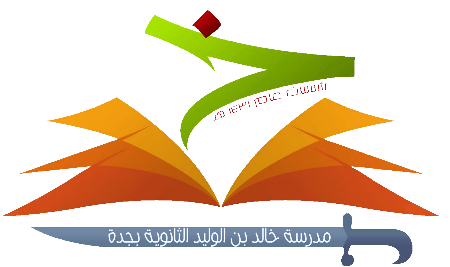 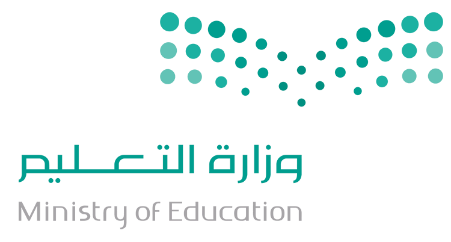 الحديث الخامس عشر 
(السبع الموبقات)
الوحدة: الثانية
الصفحة: 96
معلم المادة:   أ. أحمد جمعان الغامدي
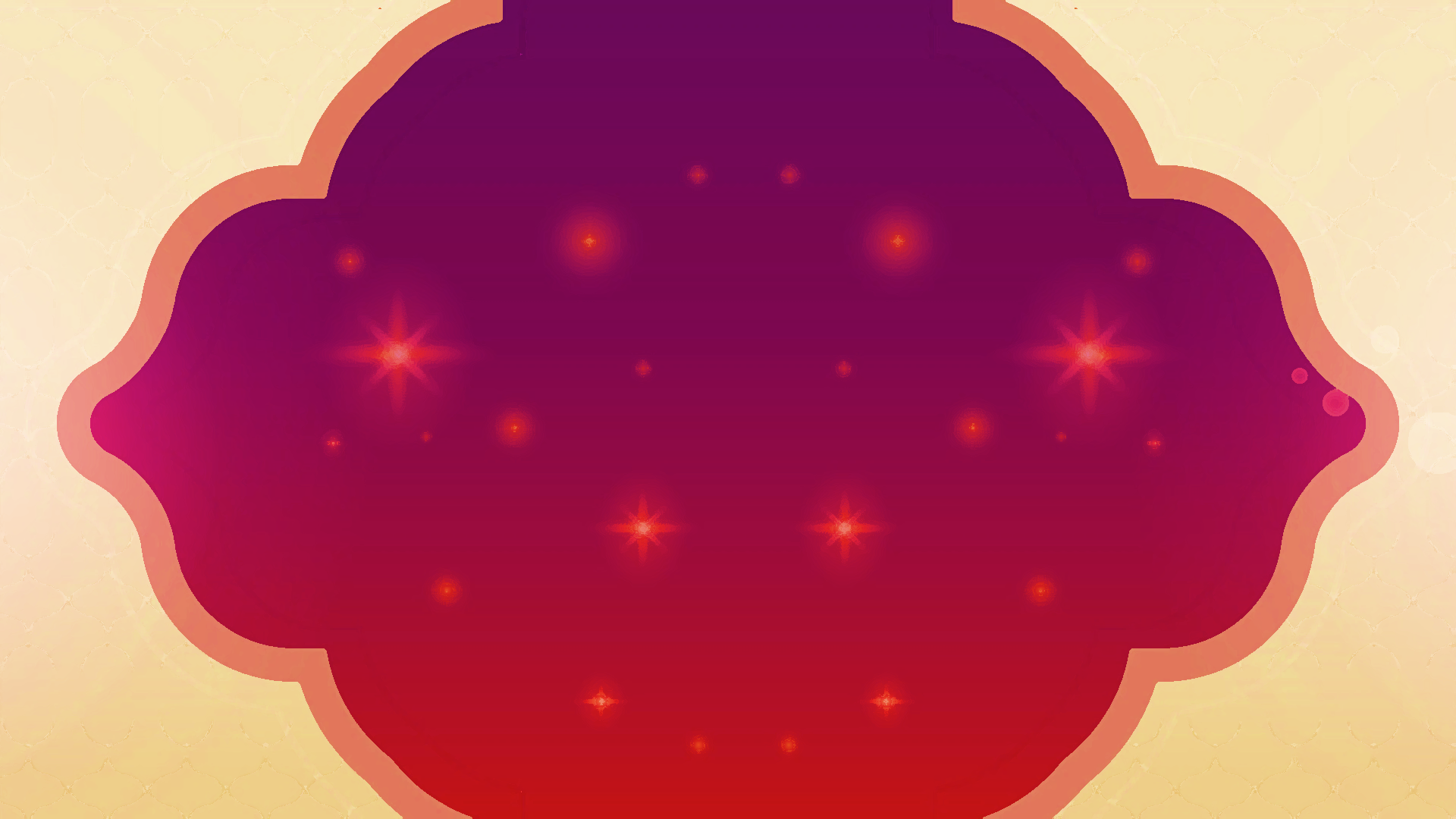 الحديث
الحديث
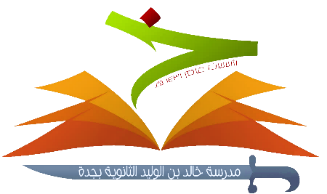 عن أبي هريرة - رضي الله عنه - أن رسول الله ﷺ - قال: (( اجتنبوا السبع 
الموبقات )) ، قالوا: يا رسول الله، وما هن؟ قال:  (( الشرك بالله، والسحر، وقتل النفس التي حرم الله إلا بالحق، وأكل الربا، وأكل مال اليتيم، والتولي يوم الزحف، وقذف المحصنات المؤمنات الغافلات )). متفقٌ عليه .
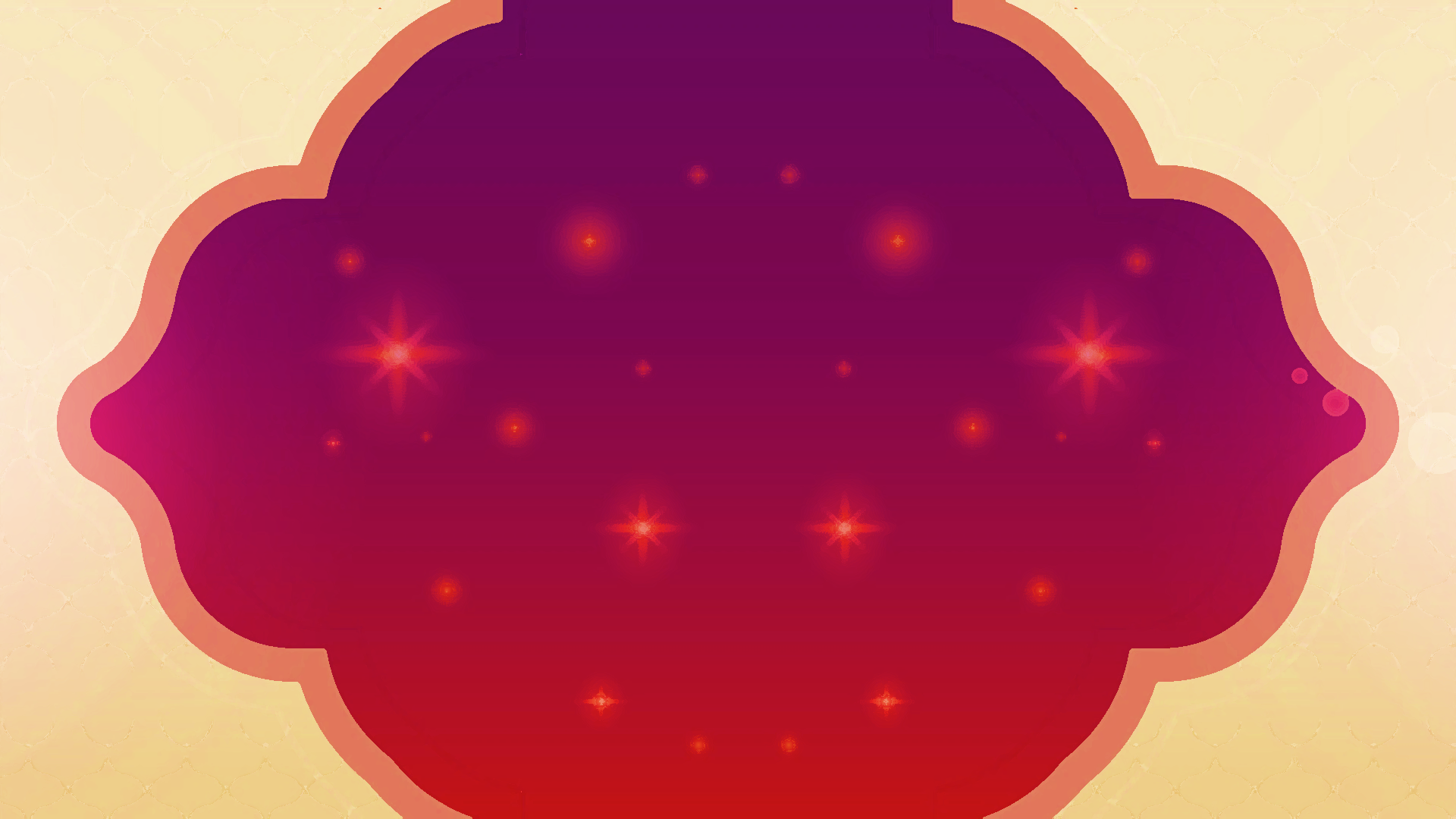 إرشادات الحديث
إرشادات الحديث
الاجتناب: هو الابتعاد عن الشيء، وعن الأسباب الموصلة إليه.
الذنوب الموبقة هي التي تهلك صاحبها بوقوعه فيها حيث يعظم إثمها وخطرها حتى تودي بصاحبها إلى الهلاك في الدنيا والأخرة.
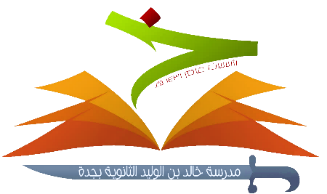 1
2
3
4
5
وصف بعض الذنوب بالمهلكات يدل على أنها من كبائر الذنوب ، والذنوب تنقسم إلى : كبائر وصغائر.
الشرك هو: صرف شيء من العبادة لغير الله تعالى، وهو أعظم الذنوب وأشدها، وهو الذنب الوحيد الذي لا يقفره الله تعالى.
لقد كانت مهمة الأنبياء عليهم السلام الأولى النهي عن الشرك والامر بتوحيد، ما جاء نبي إلا وقد حذر أمته من الشرك ودعاهم إلى التوحيد.
إرشادات الحديث
السحر من أكبر الكبائر، ويحصل بخضوع الساحر للشياطين التي الا تعينه على س سحِرِه حتى يكفر بالله تعالى، ولما فيه من التعلق بغير الله تعالى.
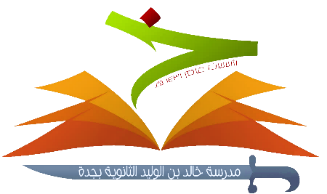 6
8
9
10
7
قْتل َّ النْفس البريئة من أشنع الجرائم وأكبر الكبائر.
لا يحل قتل النفس المعصومة إلا بعد زوال عصمتها، والا يكون ذلك إلا بارتكاب شيء يبيح قتلها.
أكل الربا من أكبر الكبائر، ومع هذا فقد كثر أكله في زماننا، وما انتشاره إلا بسبب ما يبثه المرابون من دعايات ِّ يروجونه بها. ولعضمها الله الحرب على آكل الربا.
لعظم جريمة الربا عند الله تعالى فقد أعلن الله جل في علاه الحرب على أكلة الربا.
إرشادات الحديث
أكل أموال الناس بالباطل جريمة كبيرة، وإذا كان الذي يؤكل مالُه يتيماً فهو أشد عند الله تعالى، والواجب رعاية اليتيم والمحافظة على مال.
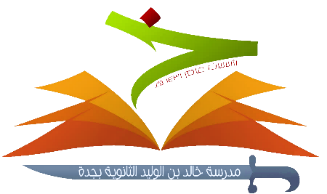 الجهاد في الإسلام اسم عام يشمل عدة معان ً تدور حول مفهوم: (بذل الجهد) 
، فيدخل في ذلك طلب العلم، والرزق، وحمل النفس على الخير.
15
14
11
13
12
إذا انتدب إمام المسلمين فئة َ للقتال ودعاهم للجهاد في سبيل الله، حرم عليهم 
الفرار من المعركة، لأن ذلك من كبائر الذنوب. ويستثنى من ذلك من كان فراره 
بقصد خداع العدو، أو كان عدد العدو أكثر من ضعفي عدد المجاهدين.
من الجرائم الكبيرة: قذف النساء المؤمنات العفيفات، البعيدات عن الزنا، الغافلات عنه، وتهديد الله تعالى فاعله بأشد العذاب في الدنيا والآخرة.
في الحديث أسلوب من أساليب النبي ﷺ في تشويق السامعين وجذب انتباههم.
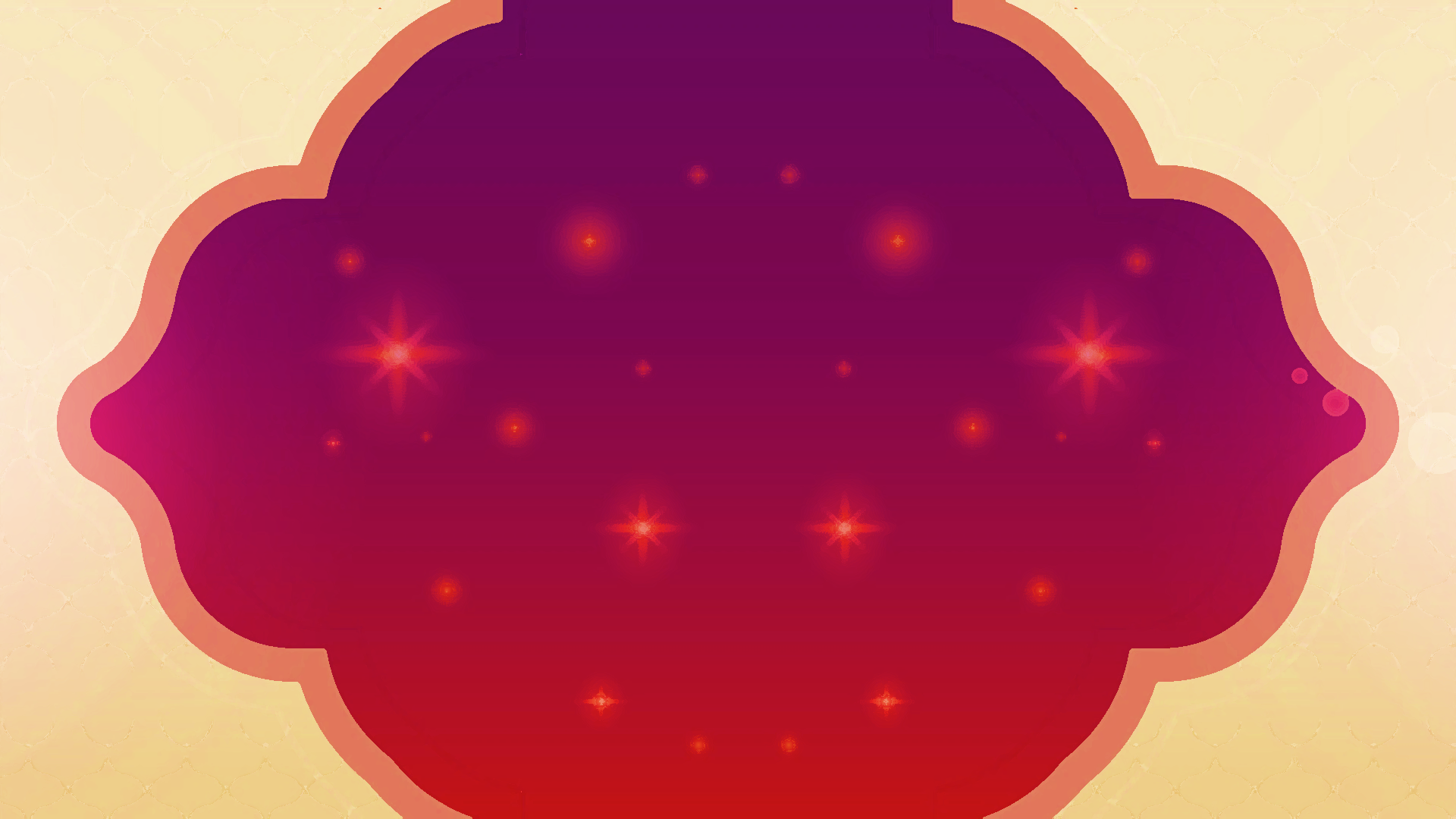 الأنشطة
نشاط (2)
اربط بين التحذير مع السبع الموبقات والمحافظة على الضرورات الخمس التي أتت جميع الشرائع بالحفاظ عليها:
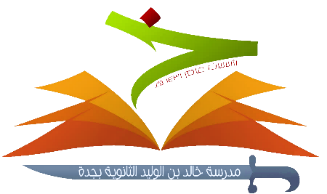 ما يرتبط بها من السبع الموبقات التي حذر الحديث منها
الضرورات الخمس
حفظ الدين
الشرك بالله, التولي يوم الزحف
حفظ انفس
قتل النفس التي حرم الله إلا بالحق
السحر
حفظ العقل
أكل الربا، أكل مال اليتيم
حفظ المال
قذف المحصنات المؤمنات الغافلات
حفظ العرض
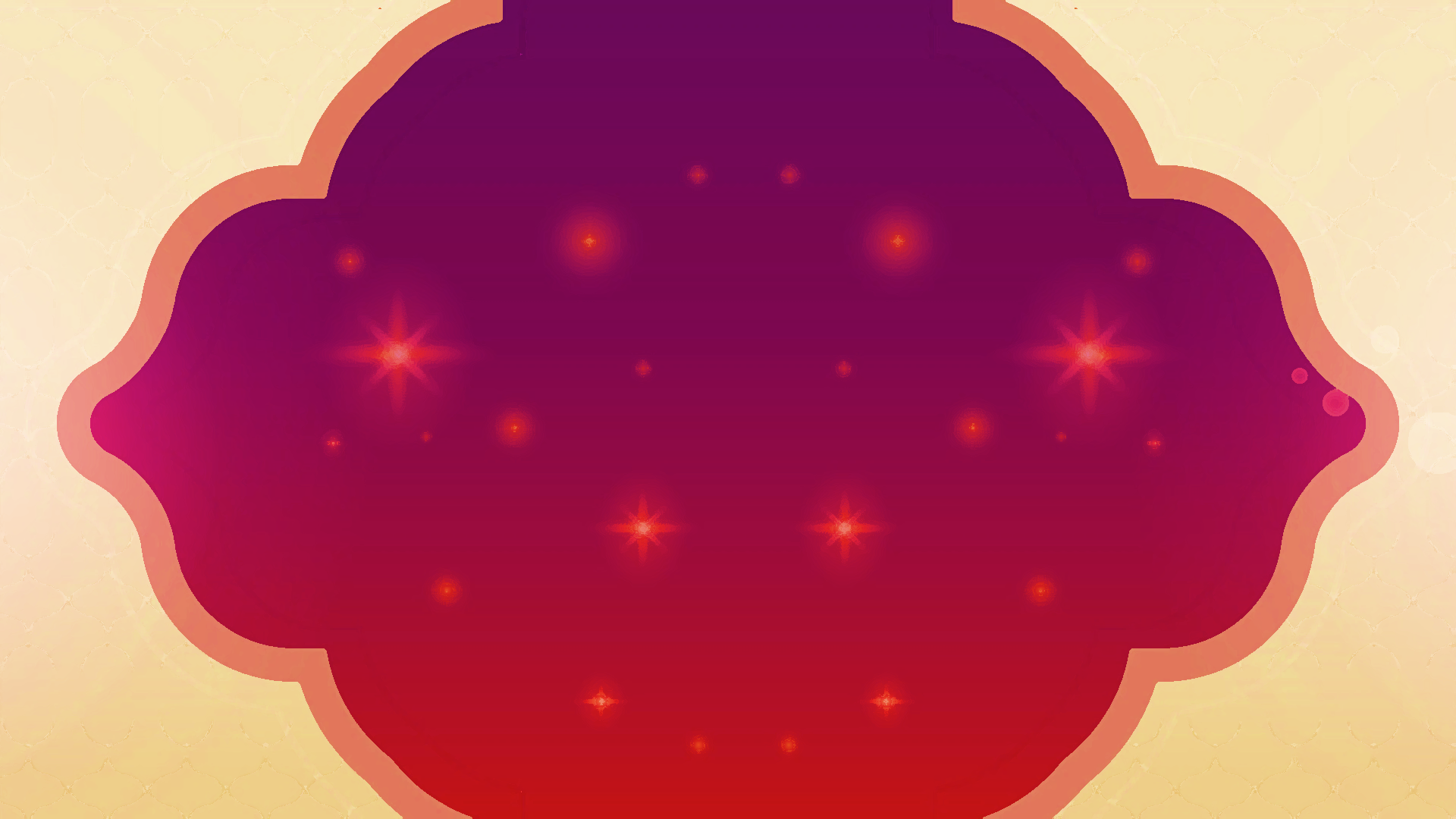 التقويم
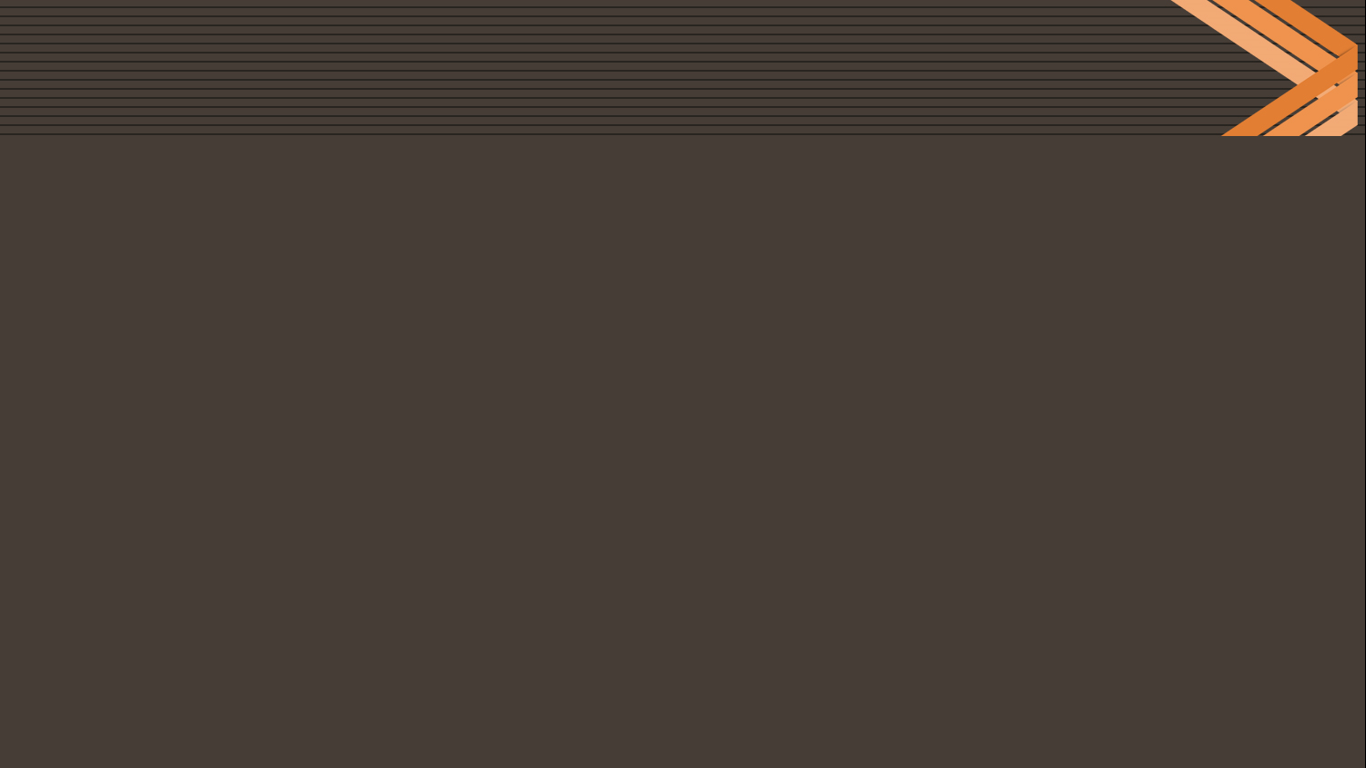 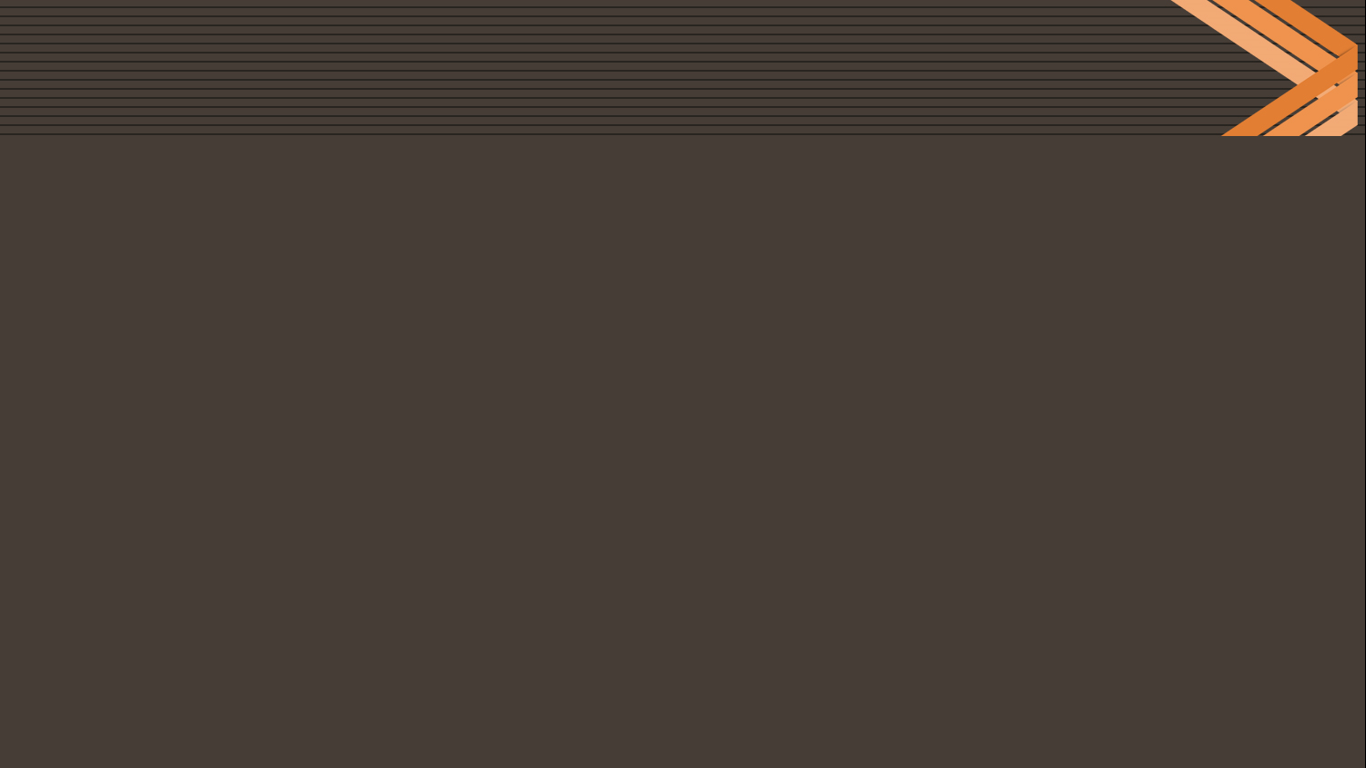 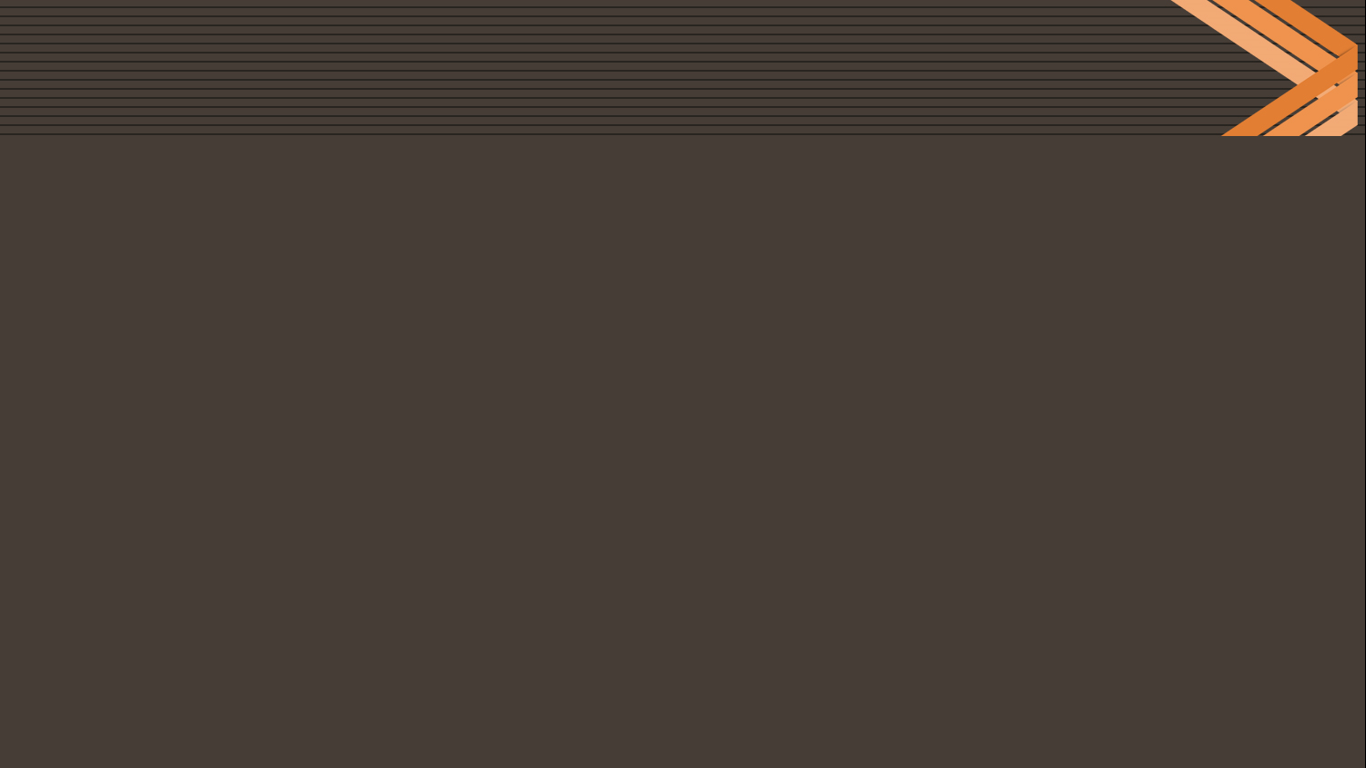 س4/ توعد الله آكل الربا بالحرب؛ فما صورها؟ طبق هذه الصور على ما يعصف بالعالم من أزمات اقتصادية.
س1/ هل السبع الموبقات من كبائر الذنوب؟ برهن لما تذكر:
نعم؛ لأن معنى موبقة أنها تهلك صاحبها في الدنيا والاخرة
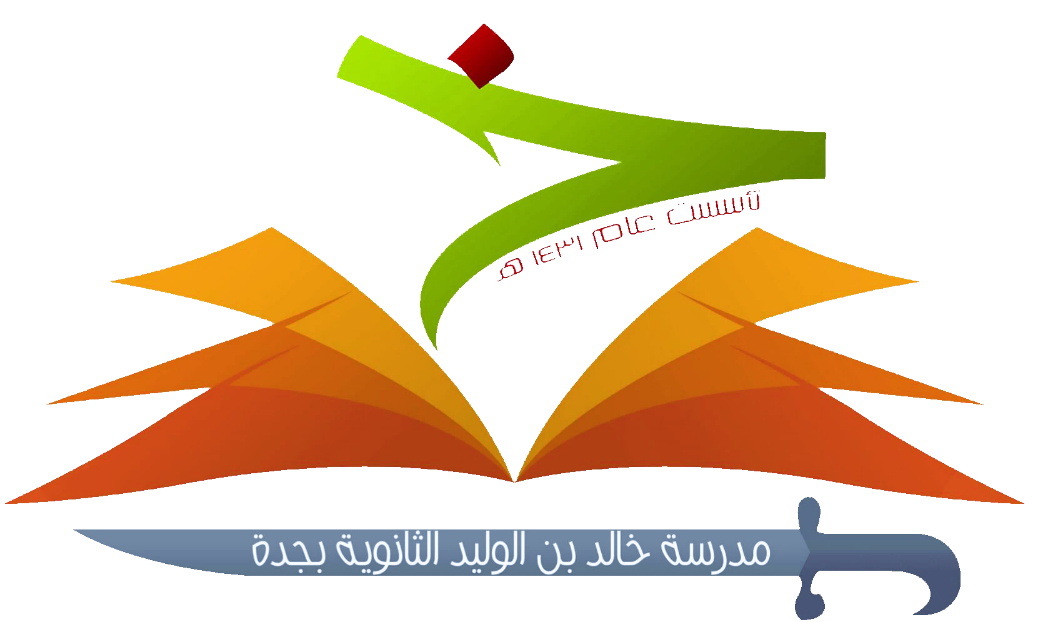 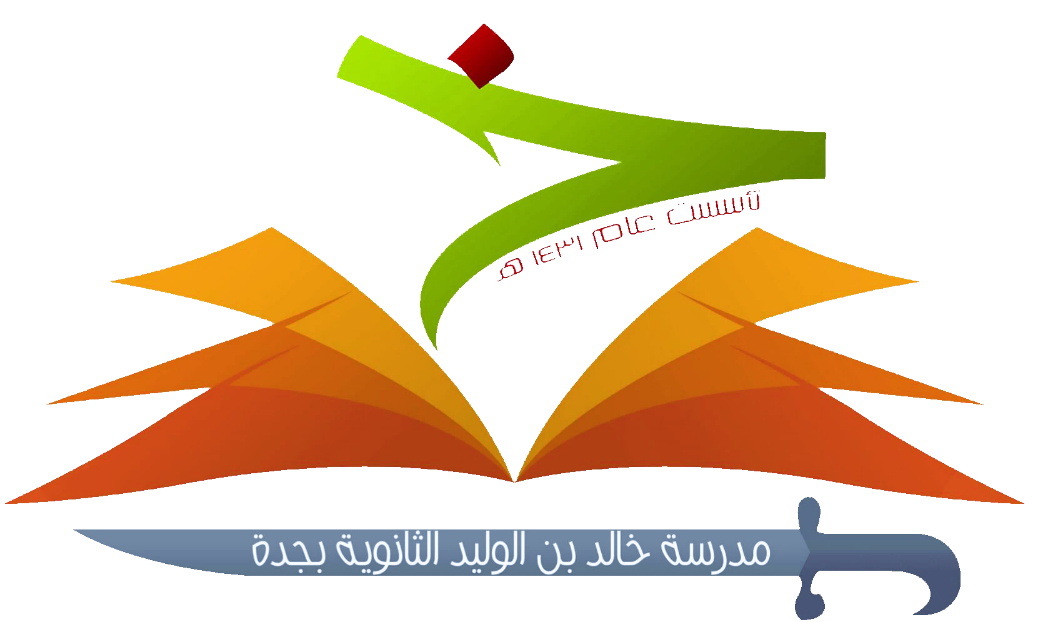 صورها: حرب على الربكة والرخاء حرب على السعادة والطمأنينة حرب يسلط فيها الله بعض العصاة على بعض حرب على الاعصاب والقلوب حرب المصائب 
والكوارث حرب السلاح بين الأهم والجيوش والدول
-الازمة الاقتصادية العالمية التي خسرت الملايين 
والمليارات بسبب تعاملهم بالربا فيما يسمى بالرهن العقاري.
س2/ من السبع الموبقات ما يخرج من الإسلام ومنها ما لا يخرج من الإسلام بين ذلك؟
الشرك بالله- السحر- قتل النفس التي حرم الله الا بالحق- أكل الربا- أكل مال اليتيم- التولي يوم الزحف- قذف 
المحصنات المؤمنات الغافلات
س3/ لماذا بدأ بالشرك عند ذكر السبع 
الموبقات؟
لأنه أعظم الذنوب وأشدها الذي لا يغفره الله
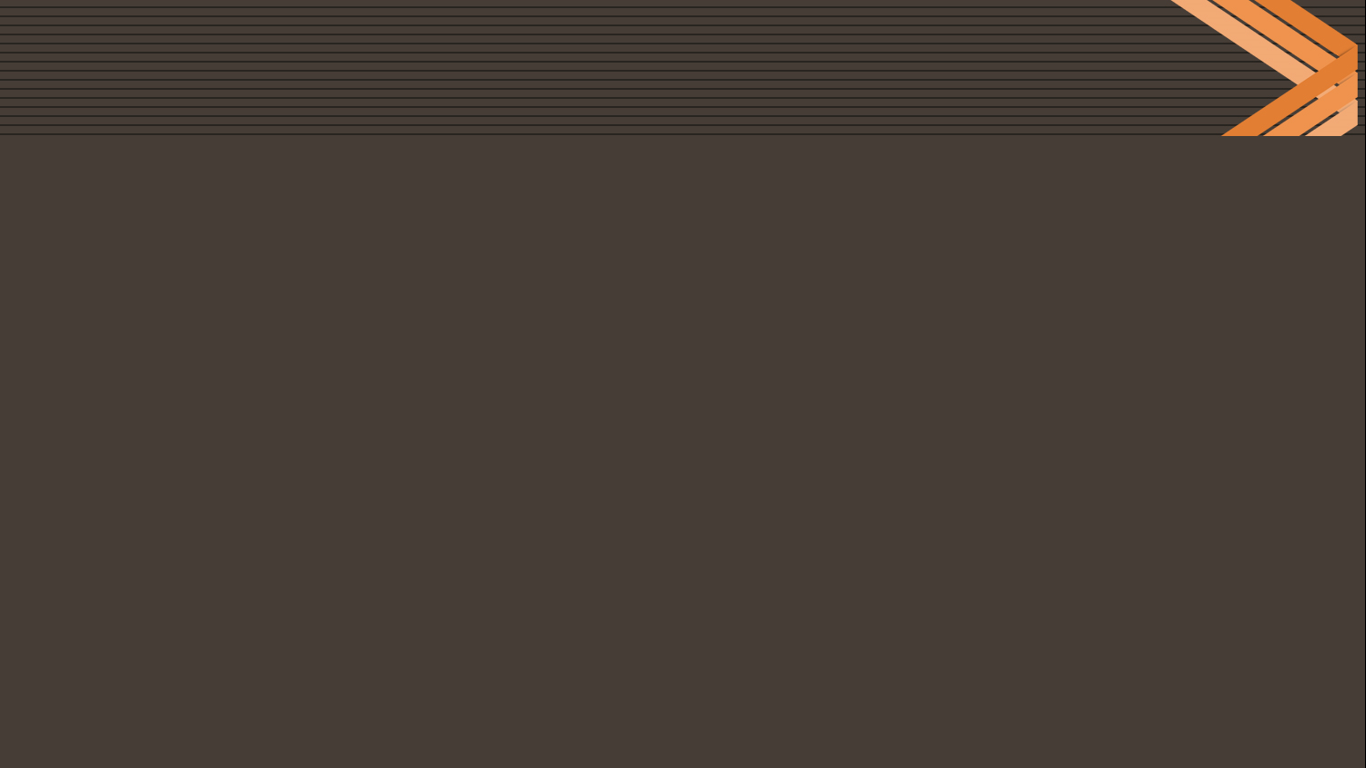 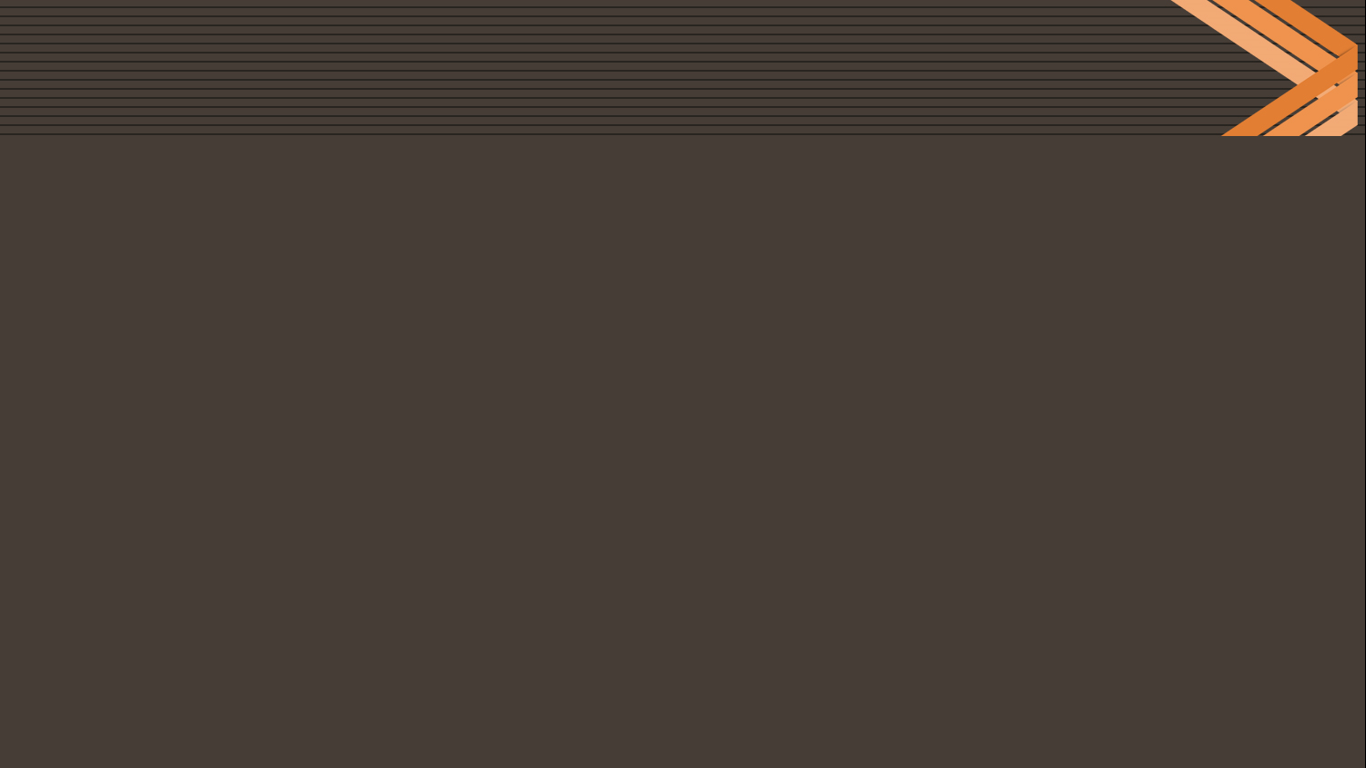 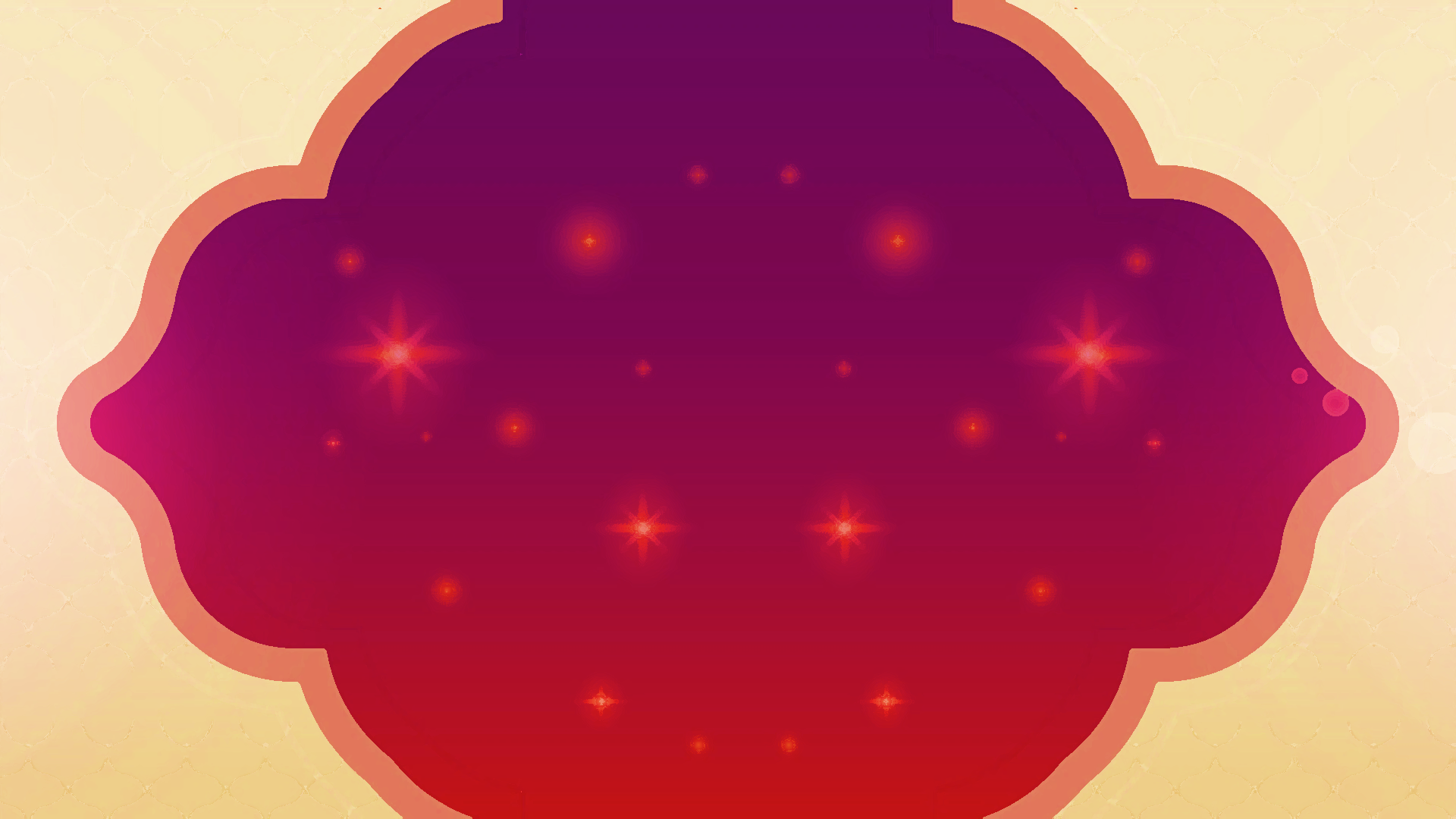 الأسئلة
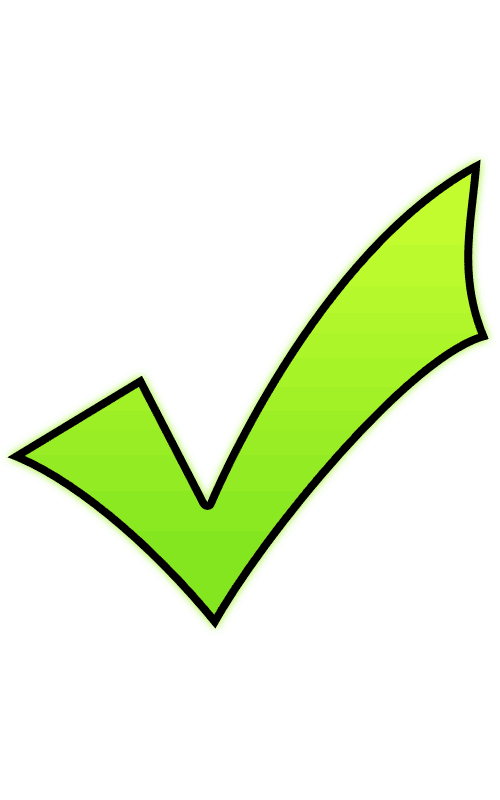 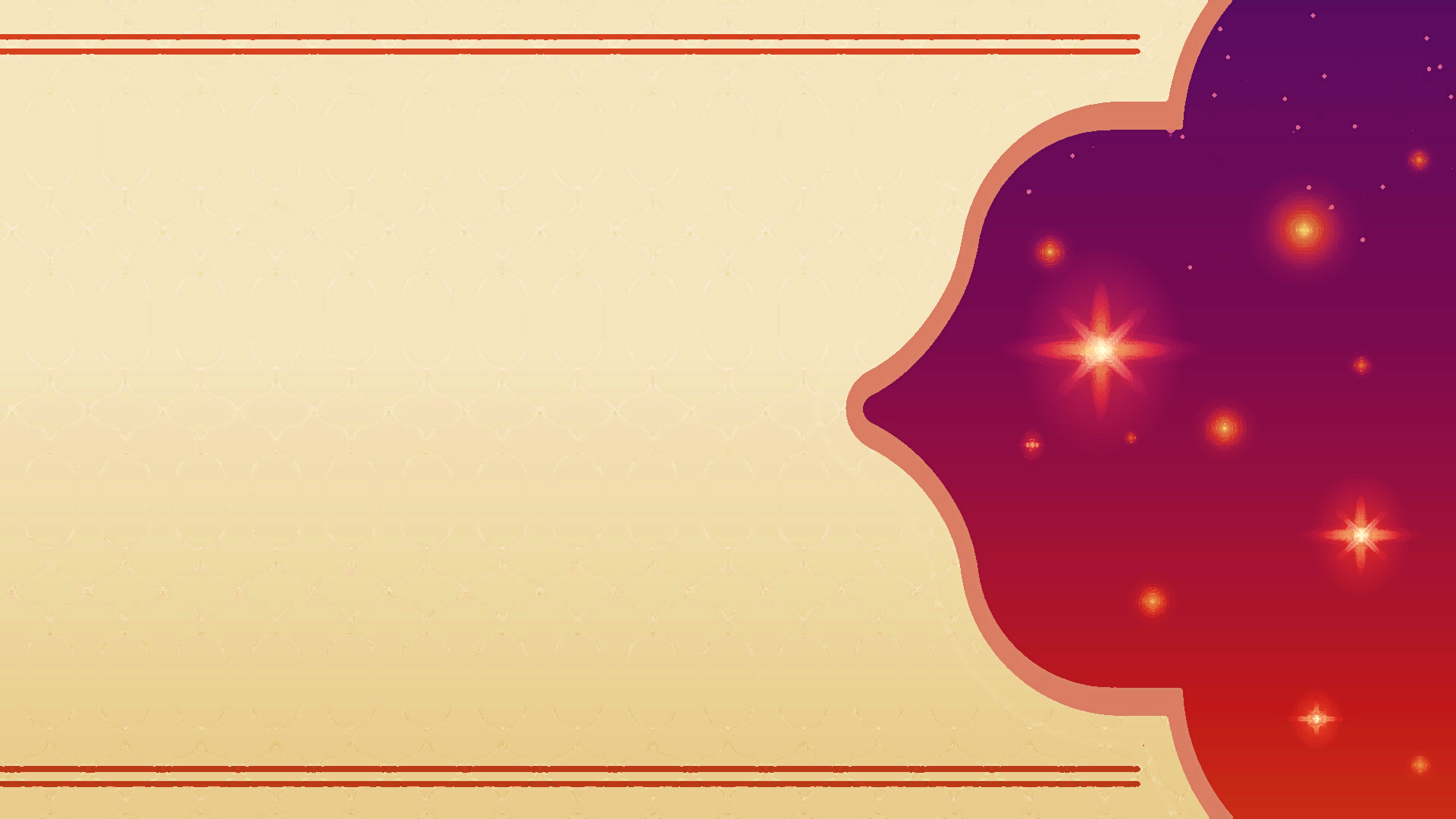 س1/ هو الابتعاد عن الشيء، وعن الأسباب الموصلة إليه ؟
ب- القلب
أ- التيمن
د- الاجتناب
ج- الاستخارة
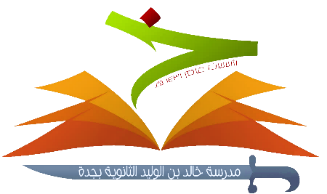 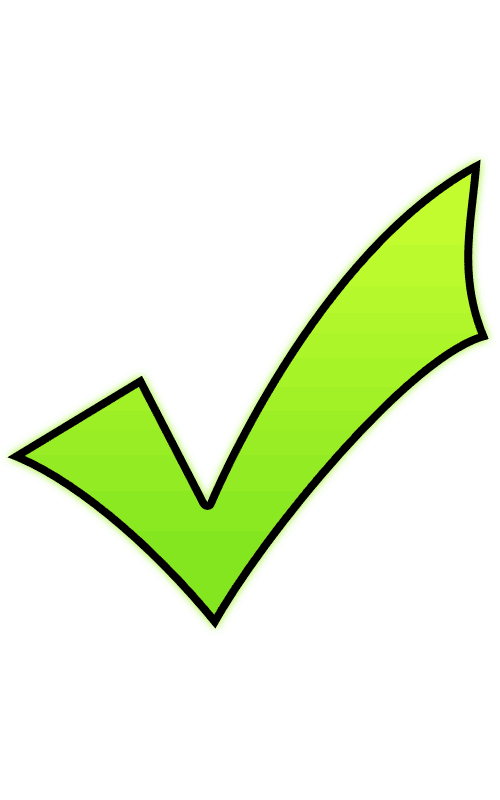 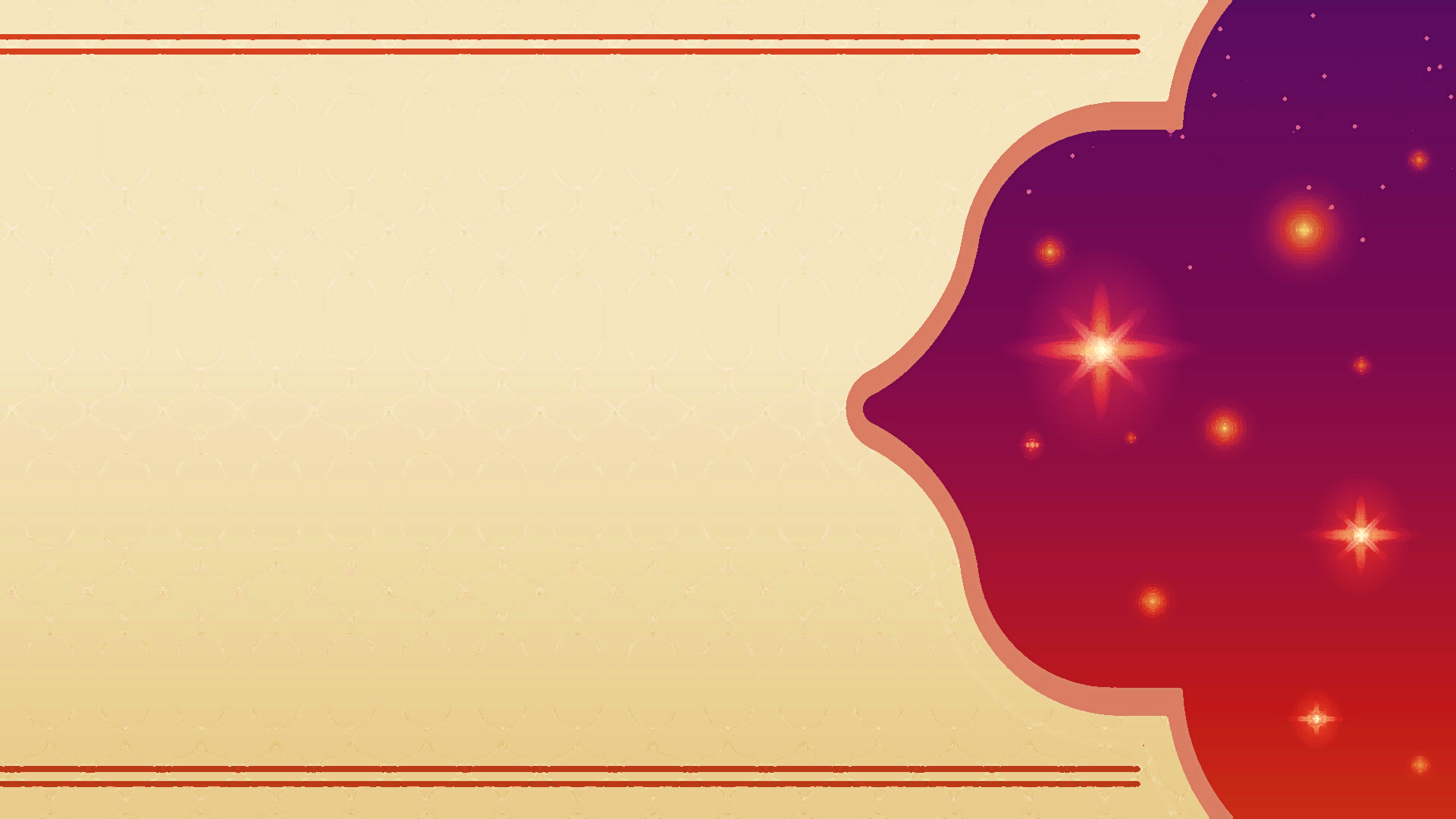 س2/  إذا دعا إمام المسلمين فئة َ للجهاد في سبيل الله، حرم عليهم الفرار من المعركة، لأن 
ذلك من الشرك بالله ؟
خطأ
صح
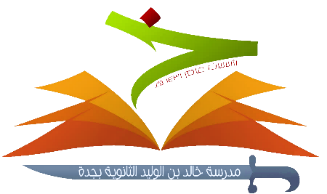 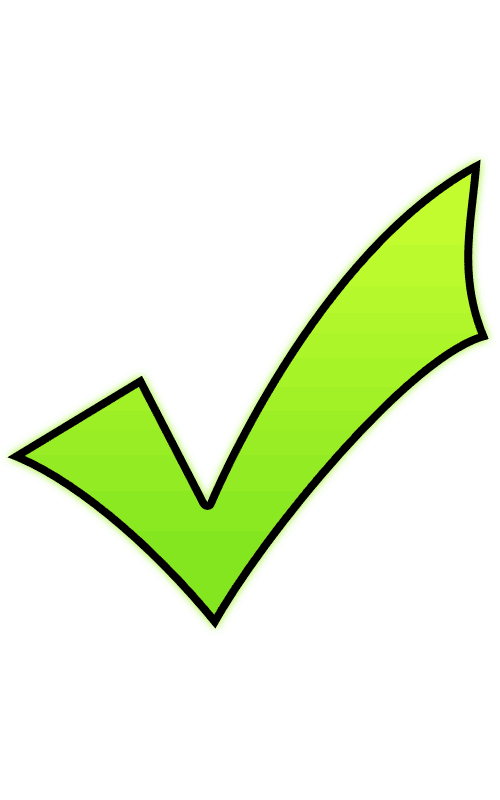 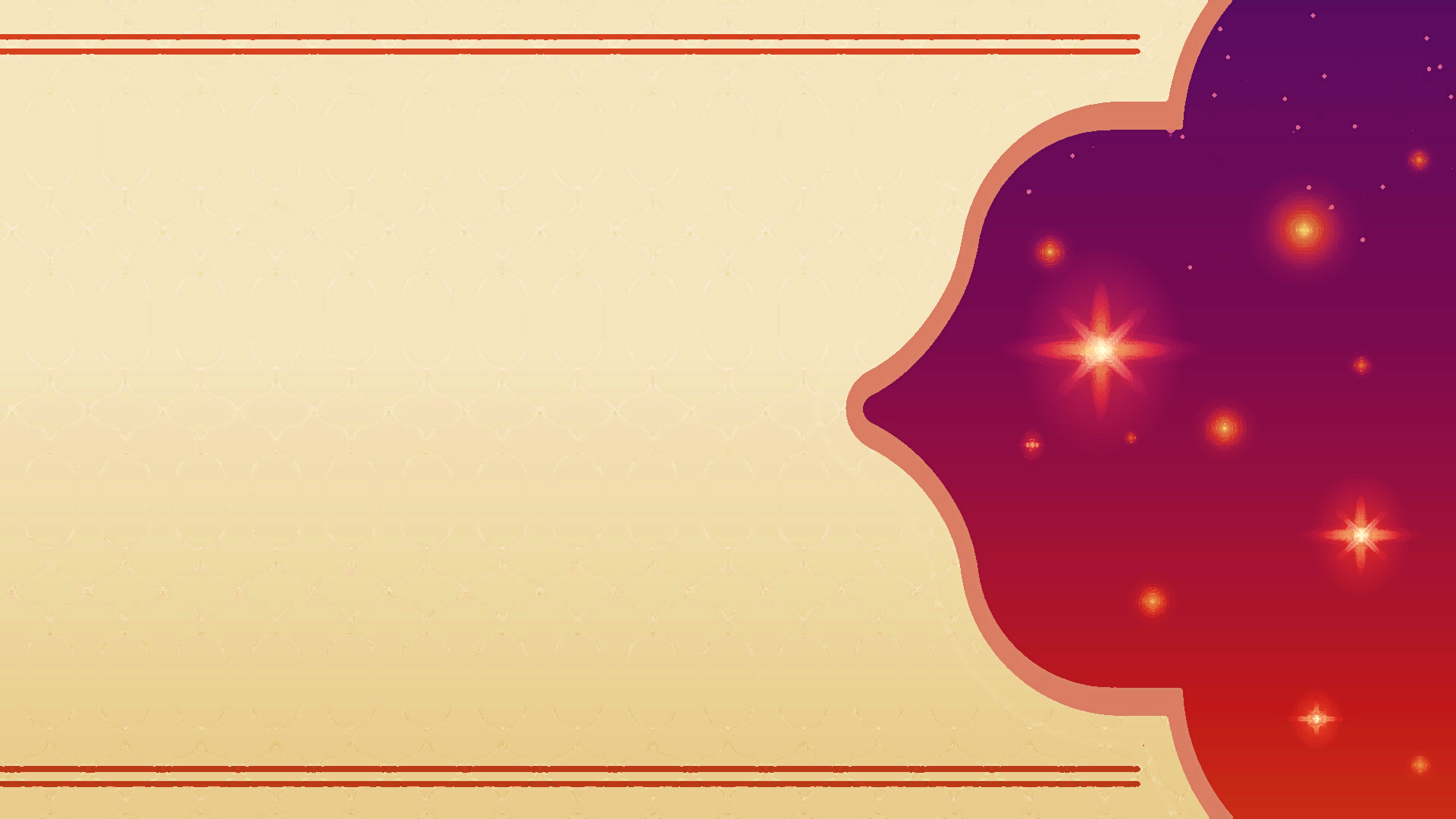 س3/ لقد كانت مهمة الأنبياء عليهم السلام الأولى هي ؟
ب- الامر بالتوحيد
أ- النهي عن الشرك
د- (أ) و (ب)
ج- الظلم
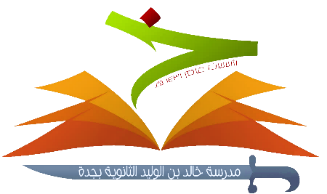 انتهى الدرس
عمل الطالب:
عمل الطالب:
مازن إياد أبوزيد
محمد علي باخشوين
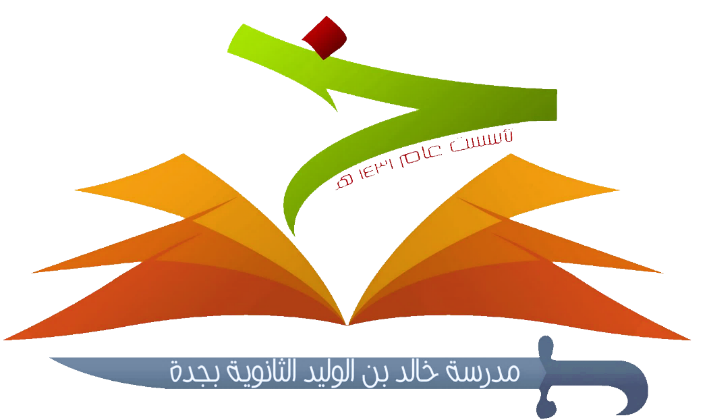 معلم المادة:   أ. أحمد جمعان الغامدي